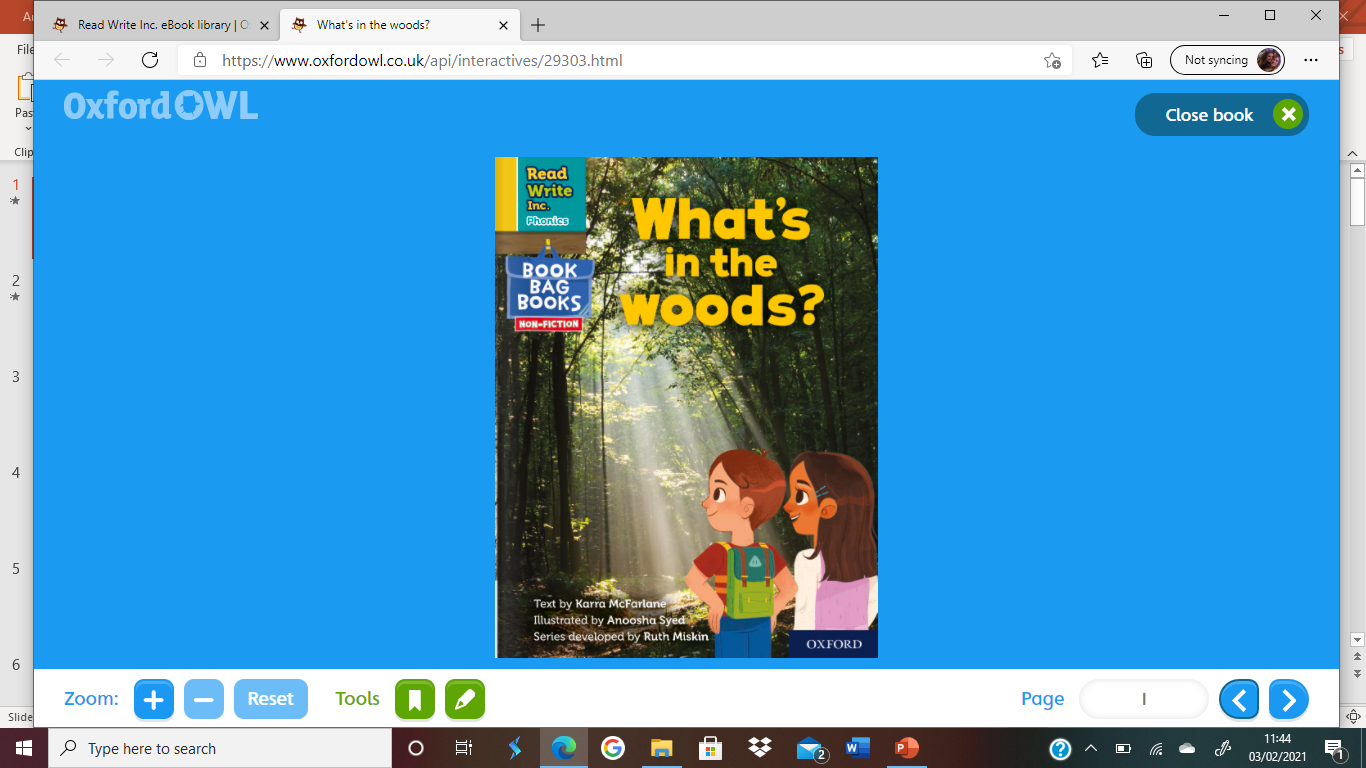 You are going to read the story ‘What’s in the woods?’

In this story you will hear words with the sound:





The oo sound is in the words:

book

cook

The oo sound is in:

look

took
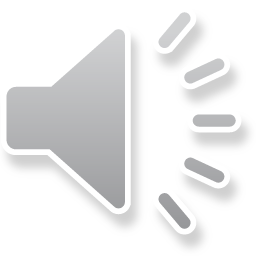 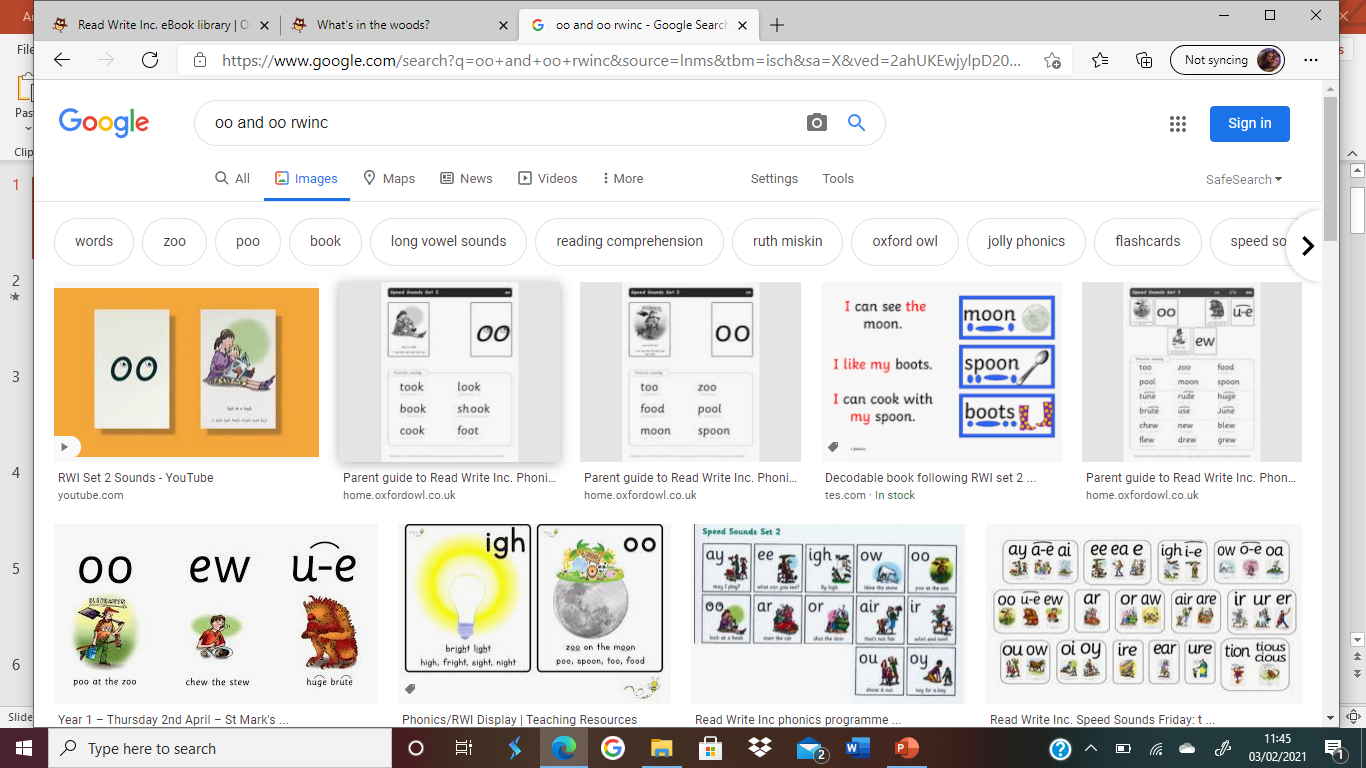 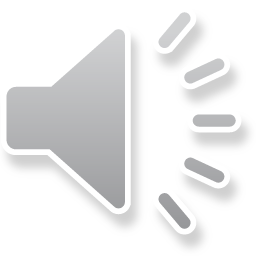 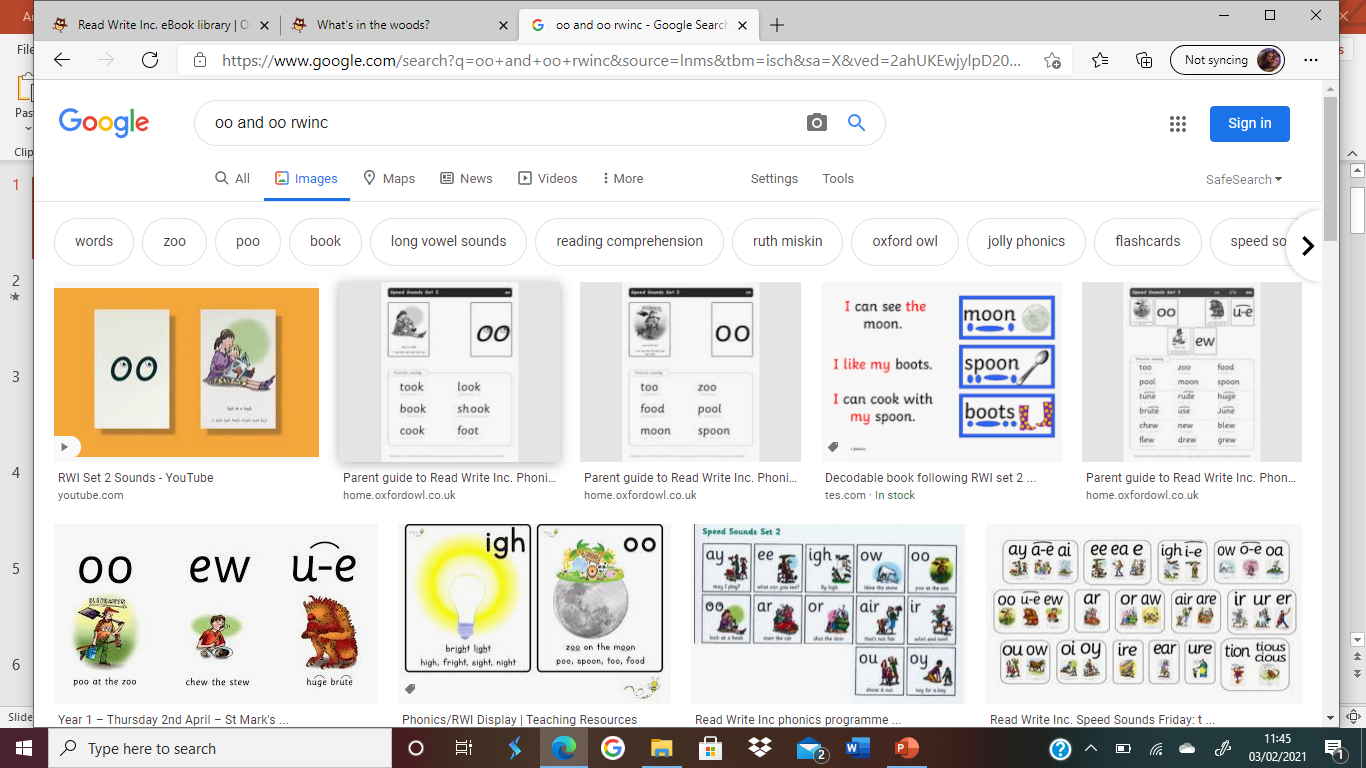 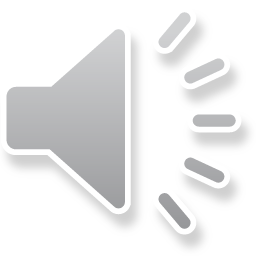 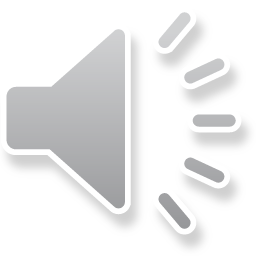 Can you write two words with one of the oo sounds in?

Look at the picture. What can you see? What type of book is it?
Let’s read these words together. These are words you will come across in the story.
Red Words

wh ere

th ey

what’s

are

cold

some

th ere
Green Words

habitat		     construct

mushrooms		     treetops

sunlight

dead

brook

blossom

blooms
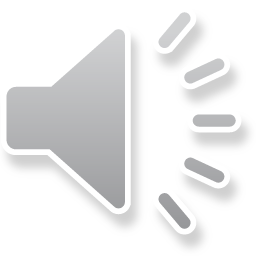 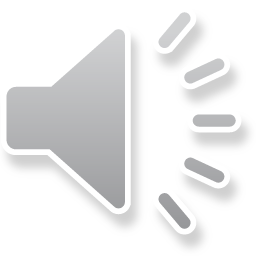 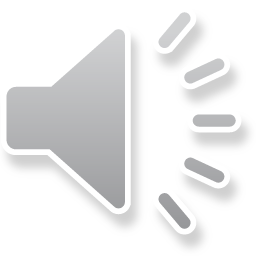 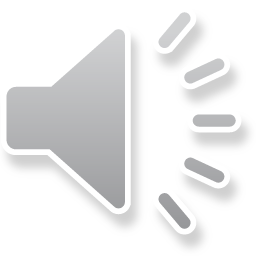 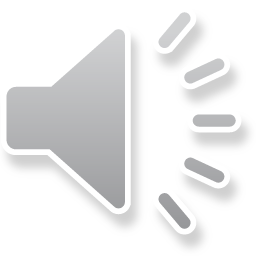 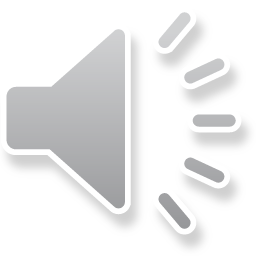 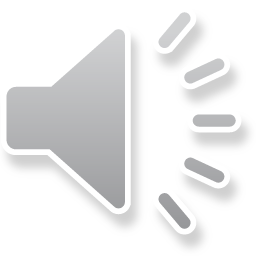 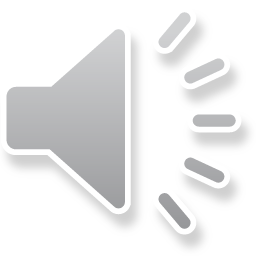 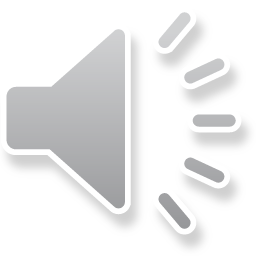 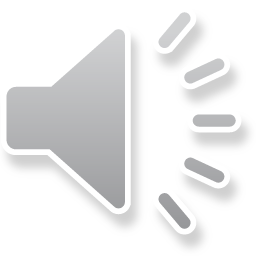 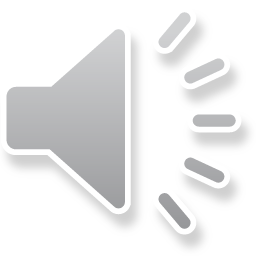 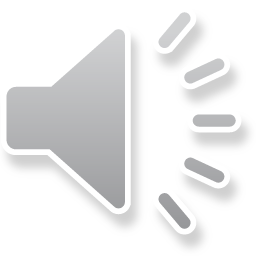 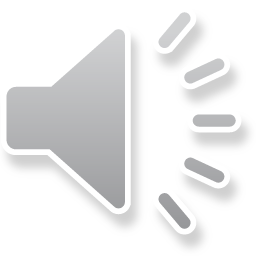 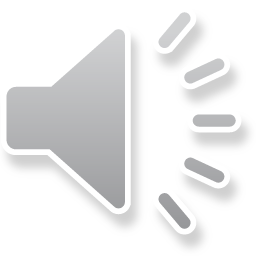 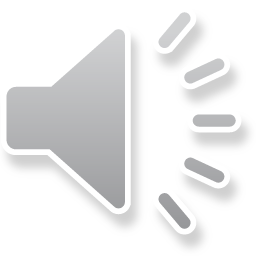 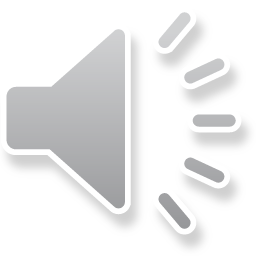 This is the key vocabulary you will read in this book. Talk to someone at home about what the words mean.
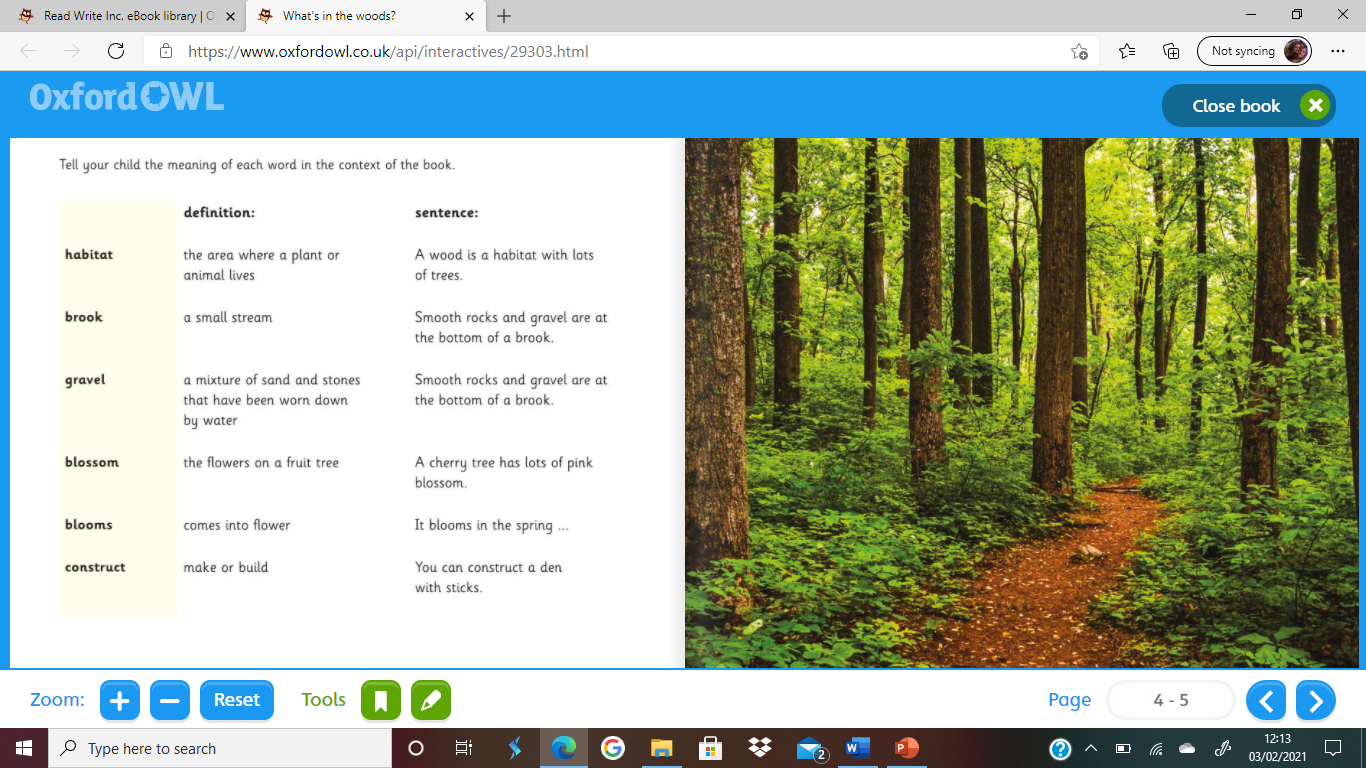 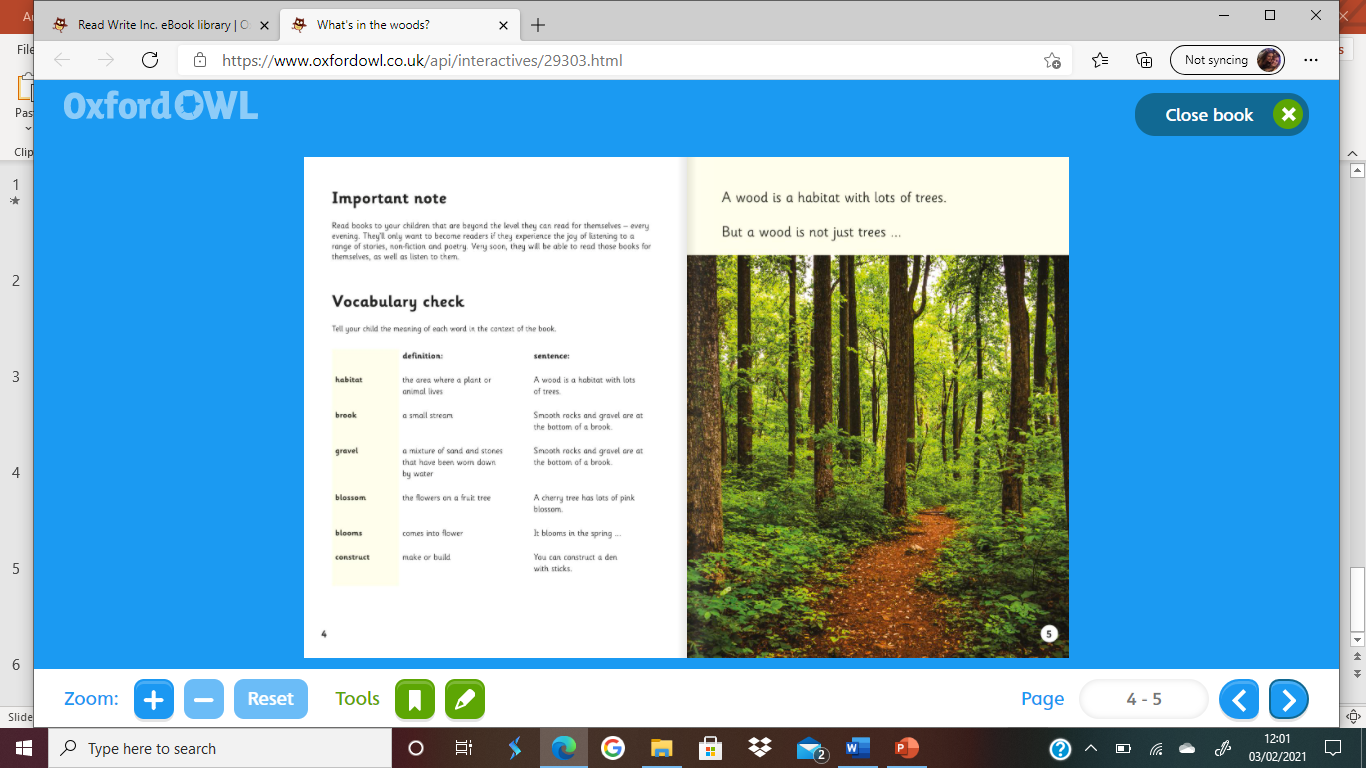 Write down all of the words you can see with the oo sound we are learning today.

What is a wood?
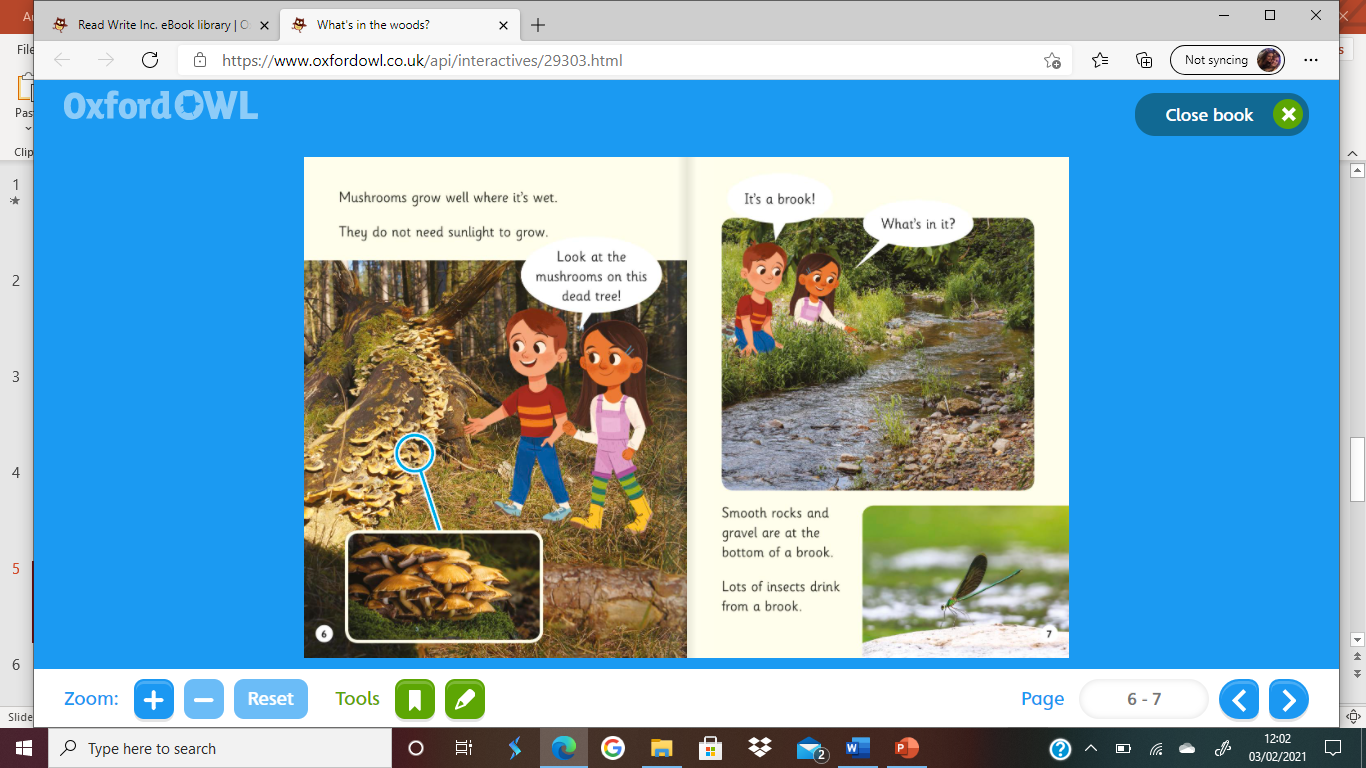 Where do mushrooms grow well?		What is at the bottom of a brook?
What do they not need?				What drinks from a brook?
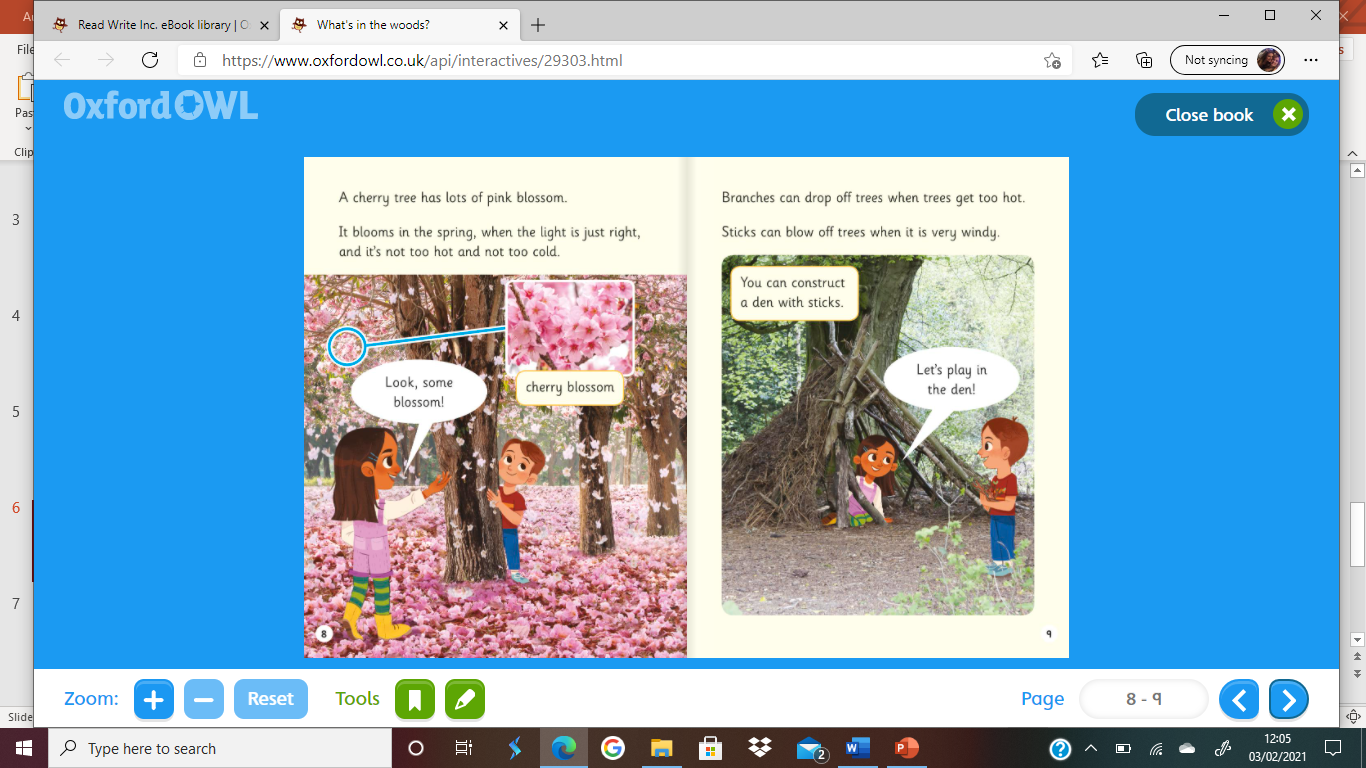 When does a cherry tree bloom?		 What happens to branches when it is too hot?
What does it have lots of?			 What can you build with sticks?
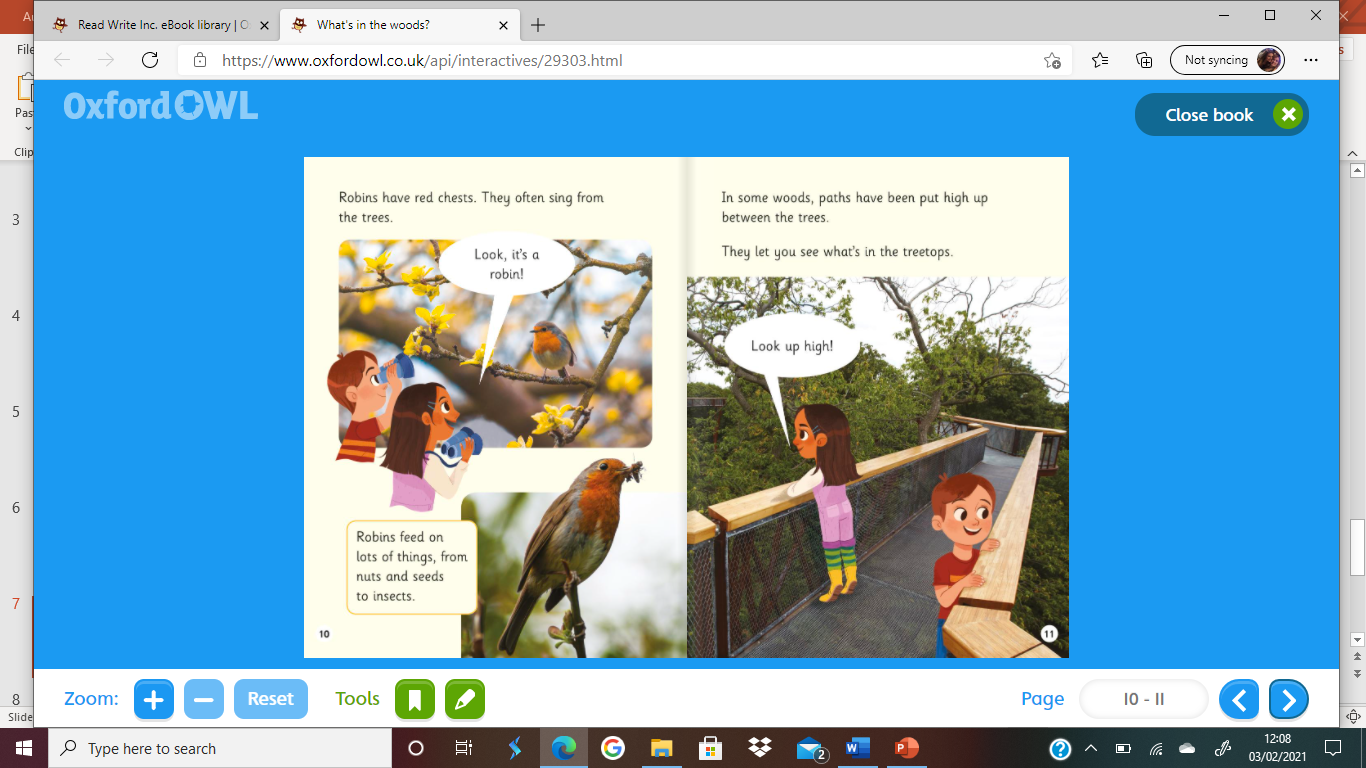 What do Robins have?		What can you do on paths that are high up?
What do they feed on?
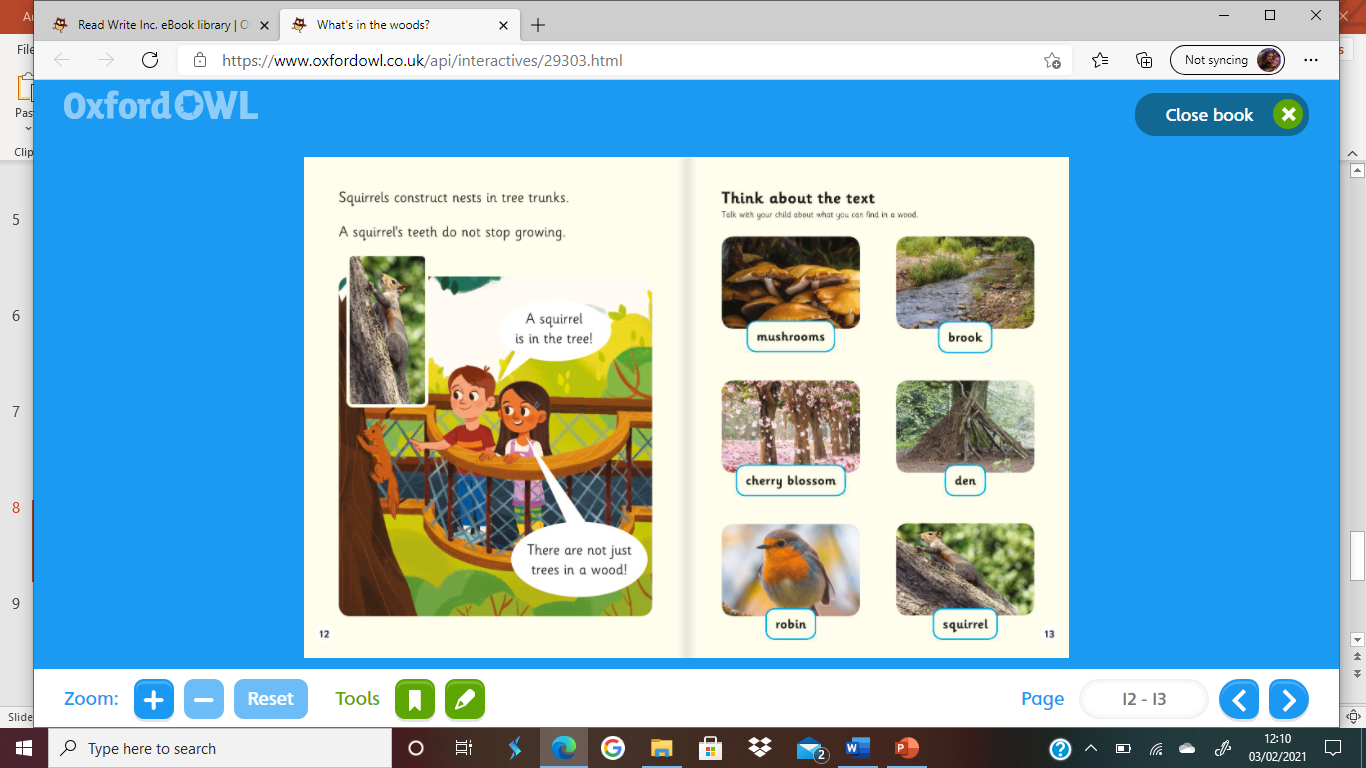 What can you tell me about a squirrel using this page?

What can you find in the woods?